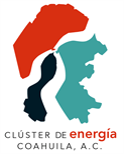 Fecha de actualización y/o revisión: Septiembre del 2017
Nombre del responsable: C.P. Alejandra Guajardo Alvarado.